O corpo unificado de Cristo
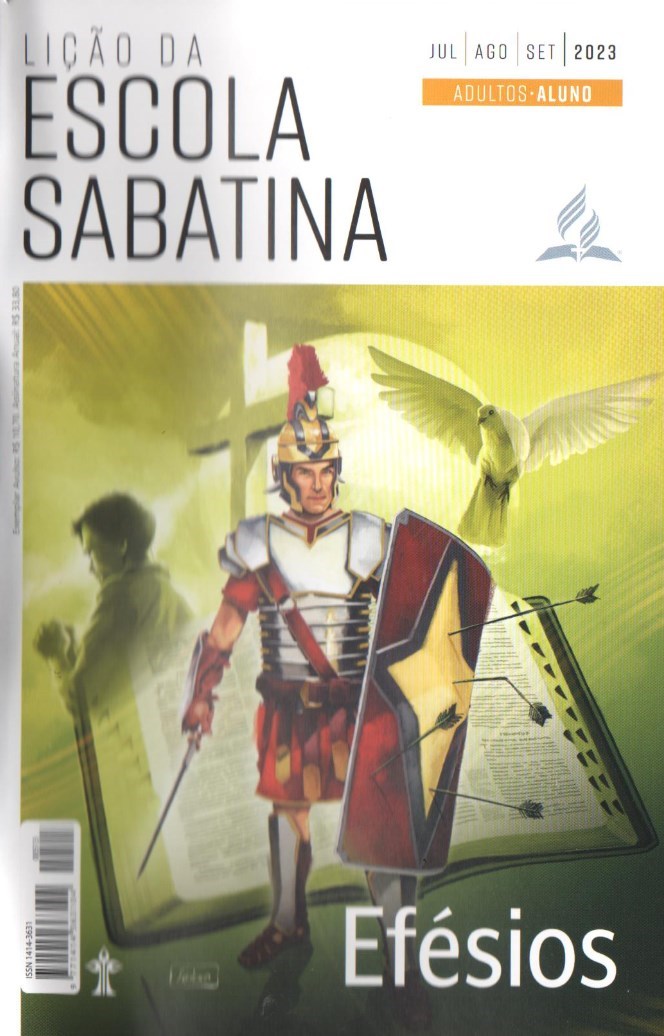 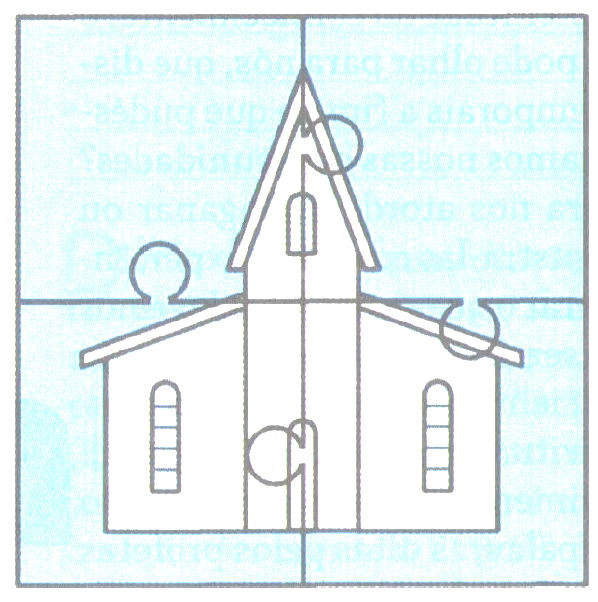 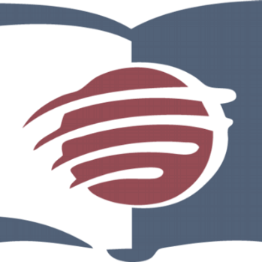 LIÇÃO 07
VERSO PARA MEMORIZAR: "E Ele mesmo concedeu uns para apóstolos, outros para profetas, outros para evangelistas e outros para pastores e mestres, com vistas ao aperfeiçoamento dos santos para o desempenho do Seu serviço, para a edificação do corpo de Cristo" (Ef 4:11,12).
07
LEITURAS DA SEMANA: Ef 4:1-16, Fp 2:3; SI 68:18; At 2; 1Co 12:4-11, 27-30; Is 5:4
design Neemias Lima
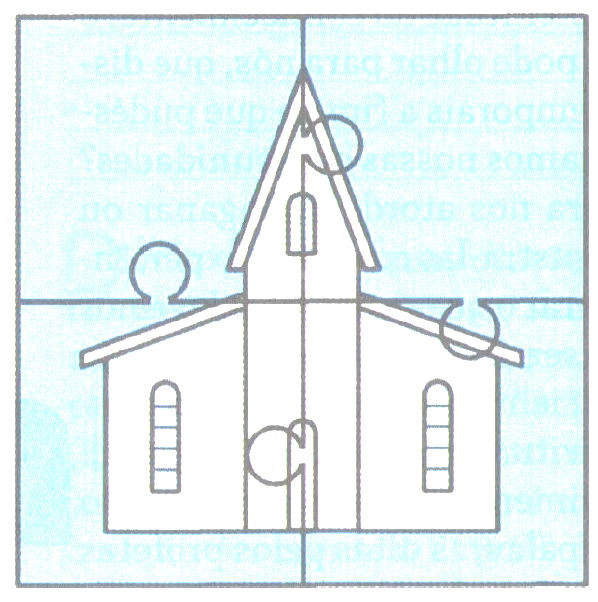 INTRODUÇÃO
Sábado
LIÇÃO 07
- Paulo usou o corpo para demonstrar um ponto de vista espiritual. Para ele, o corpo humano (e a igreja como o corpo de Cristo) é composto de várias partes com habilidades diferentes, e todas devem trabalhar juntas para que o corpo seja saudável. Em Efésios 4:1-16, Paulo reestruturou a metáfora do corpo, usada de forma tão eficaz anteriormente (Rm 12:3-8; ICo 12:12-31). Cristo é a cabeça do corpo, que o supre de pessoas “talentosas” que ajudam a unificar esse corpo, com cada parte, cada membro da igreja contribuindo com suas habilidades para o todo.
A metáfora paulina de um corpo saudável e unificado nos ajuda a entender o objetivo de Deus para nós: sermos partes de uma igreja frutífera unida em Cristo.
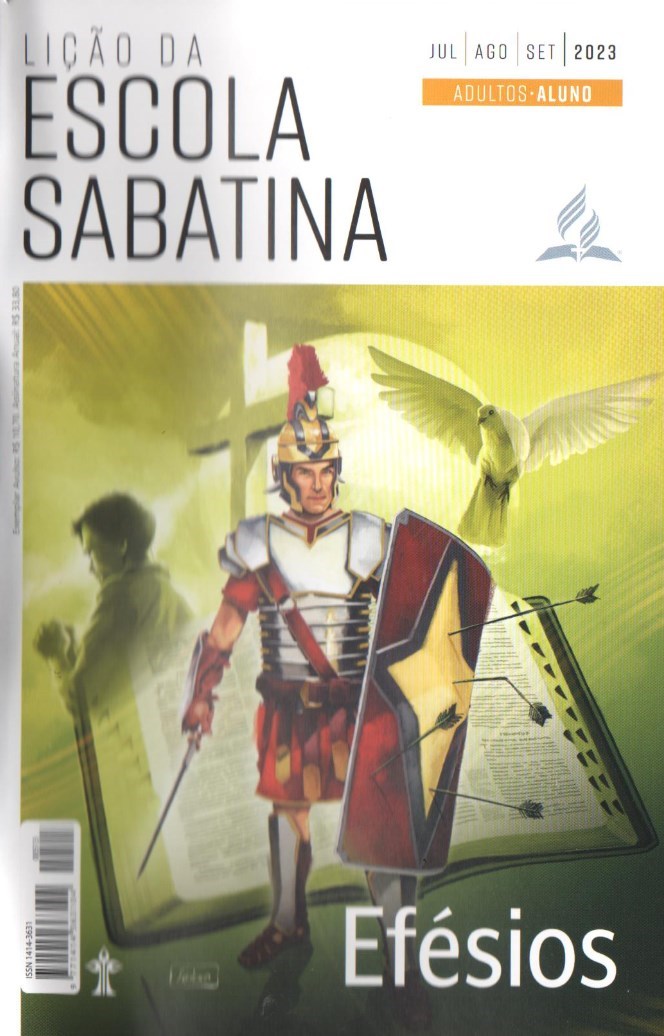 LEITURAS DA SEMANA: Ef 4:1-16, Fp 2:3; SI 68:18; At 2; 1Co 12:4-11, 27-30; Is 5:4
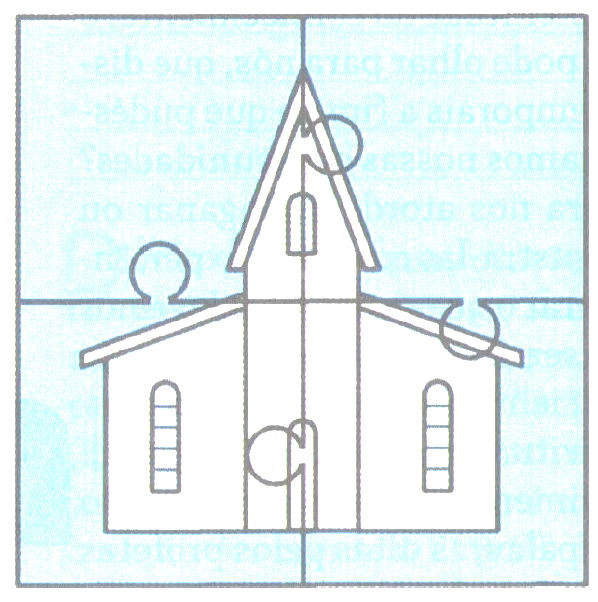 A unidade do Espírito
Domingo
PERGUNTAS:
LIÇÃO 07
1. Como Paulo encorajou os crentes a nutrir a unidade da igreja? Ef 4:1-16












Humildade, mansidão, longanimidade. Esses atributos unificariam o povo de Deus?
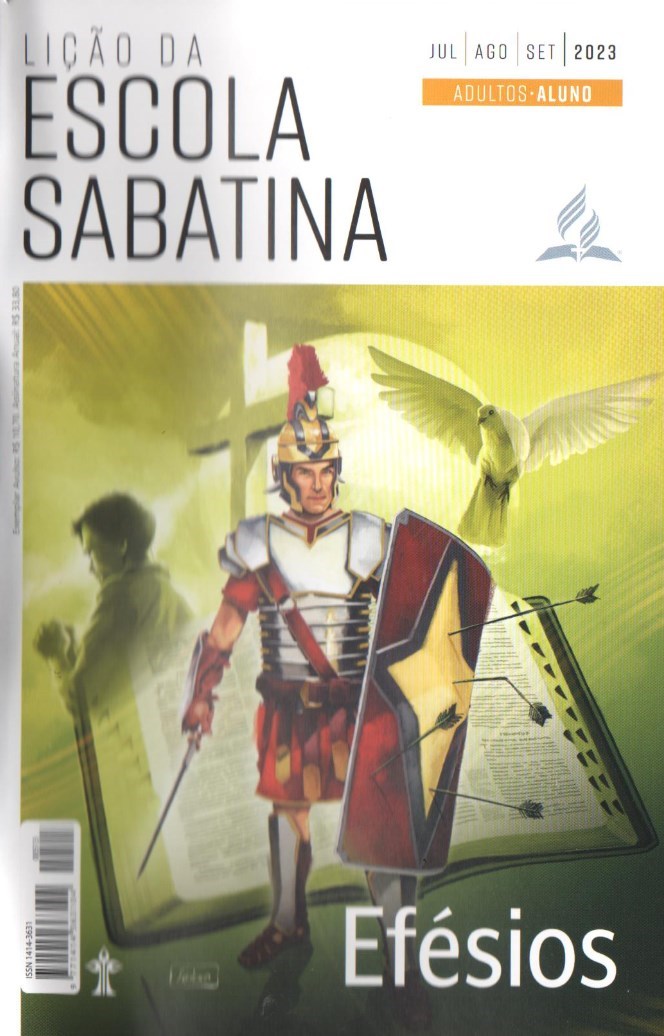 LEITURAS DA SEMANA: Ef 4:1-16, Fp 2:3; SI 68:18; At 2; 1Co 12:4-11, 27-30; Is 5:4
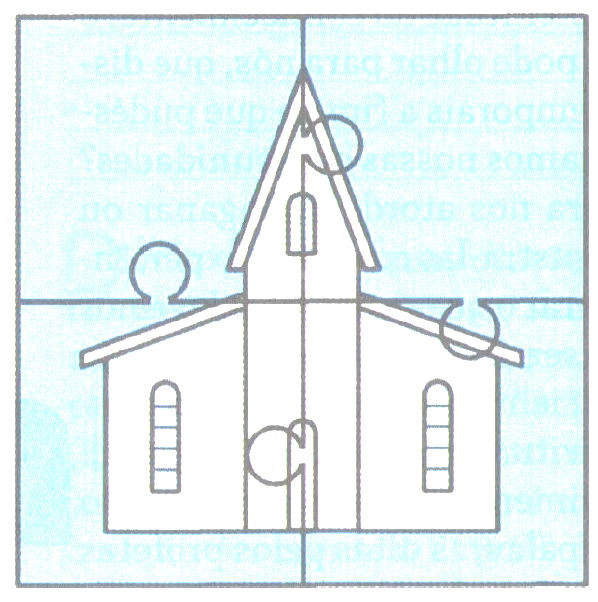 A unidade do Espírito
Domingo
COMENTÁRIOS:
LIÇÃO 07
- Analisemos cada uma. Paulo explicou em outro lugar o termo humildade, de Efésios 4:2, acrescentando a ideia de considerar “os outros superiores a si mesmo” (Fp 2:3). A humildade é entendida não como uma virtude negativa de autodepreciação (Cl 2:18, 23), mas como uma virtude positiva de apreciar e servir os outros.
A mansidão (Ef 4:2) é “a qualidade de não ser excessivamente impressionado com o senso da importância própria” e também significa “cortesia, consideração, gentileza” (Frederick Danker, ed., Greek-English Lexicon ofthe New Testament and Other Early Christian Literature, 3â ed. [Chicago: Uni- versity of Chicago Press, 2000], p. 861).
Finalmente, longanimidade é a qualidade de quem é capaz de suportar provocações e dificuldades. Todas essas qualidades giram em torno do tema de se afastar da importância própria e, em vez disso, se concentrar no valor dos outros.
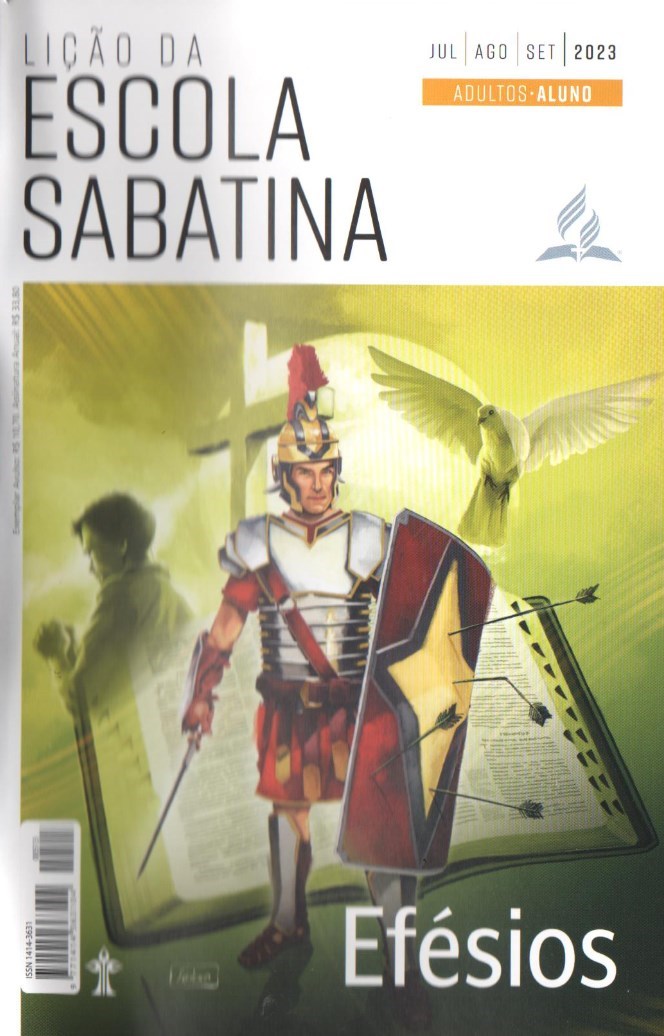 LEITURAS DA SEMANA: Ef 4:1-16, Fp 2:3; SI 68:18; At 2; 1Co 12:4-11, 27-30; Is 5:4
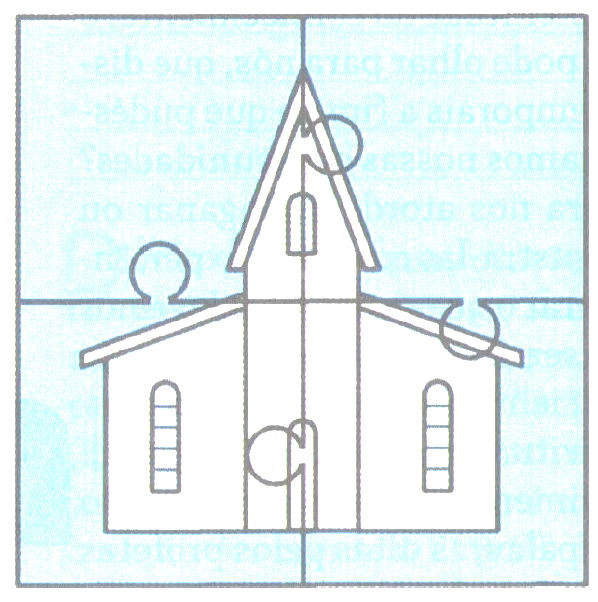 Unidos no Único Senhor
Segunda
PERGUNTAS:
LIÇÃO 07
2. Quais são os sete elementos em apoio à união da igreja? Que ponto de vista Paulo quis apresentar com essa lista? Ef 4:4-6










Como você se sente ao ler Efésios 4:4-6? Como você deveria se sentir, sabendo o que diz a passagem sobre nossa unidade em Deus e com Deus por meio de Cristo?
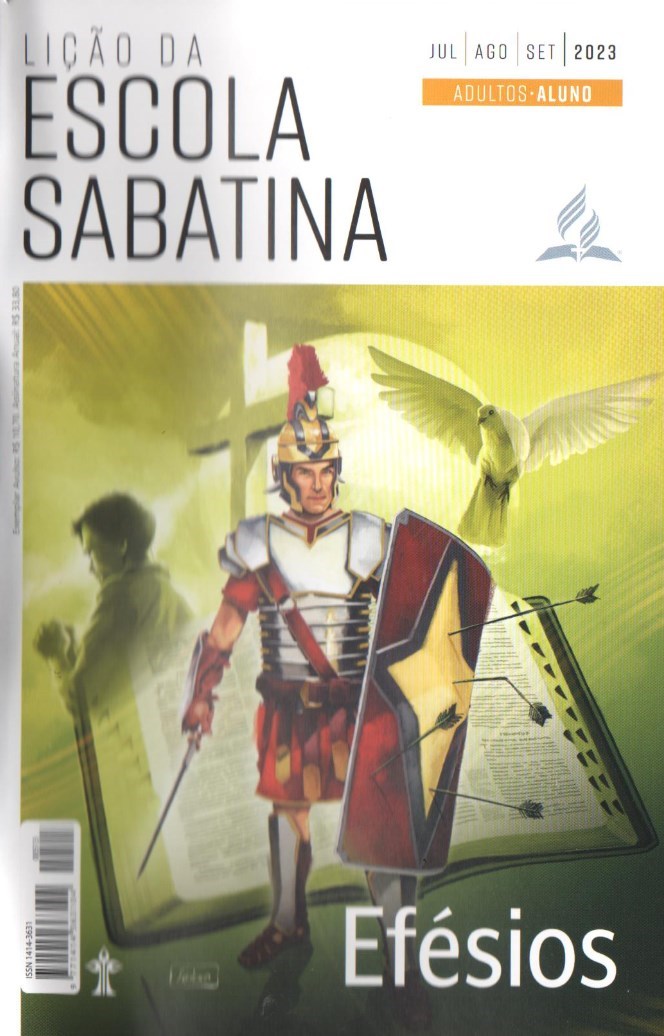 LEITURAS DA SEMANA: Ef 4:1-16, Fp 2:3; SI 68:18; At 2; 1Co 12:4-11, 27-30; Is 5:4
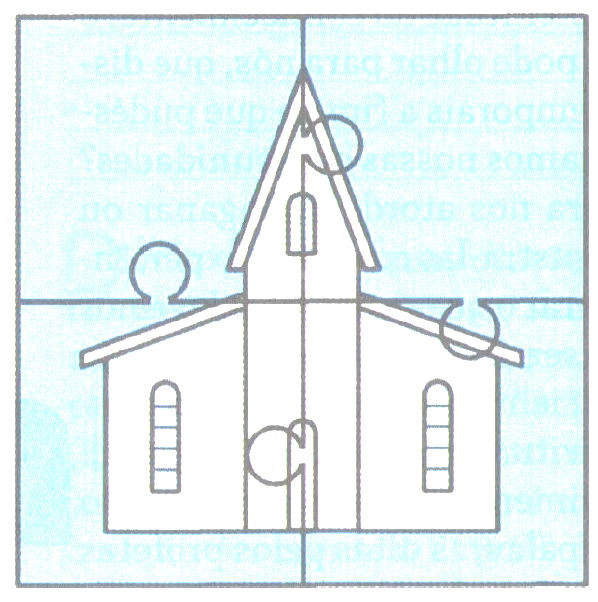 Unidos no Único Senhor
Segunda
COMENTÁRIOS:
LIÇÃO 07
Observe duas ideias sobre a unidade da igreja (Ef 4:1-6). Primeira: a unidade é um fato espiritual, enraizado nesses sete elementos, e deve ser celebrada (Ef 4:4-6). Segunda: essa unidade requer zelo para nutri-la e cultivá-la (Ef 4:3). Muitas vezes há motivos para chorar por nossas falhas na busca dessa unidade. No entanto, sejam quais forem as falhas, devemos nos alegrar na obra de Deus de unificar a igreja em Cristo, regozijando-nos na realidade teológica da “unidade do Espírito” (Ef 4:3). Fazer isso nos capacitará a voltar ao trabalho árduo de avançar em direção à conquista desse objetivo, mas com a nova convicção de que, ao fazê-lo, realizamos a obra de Deus.
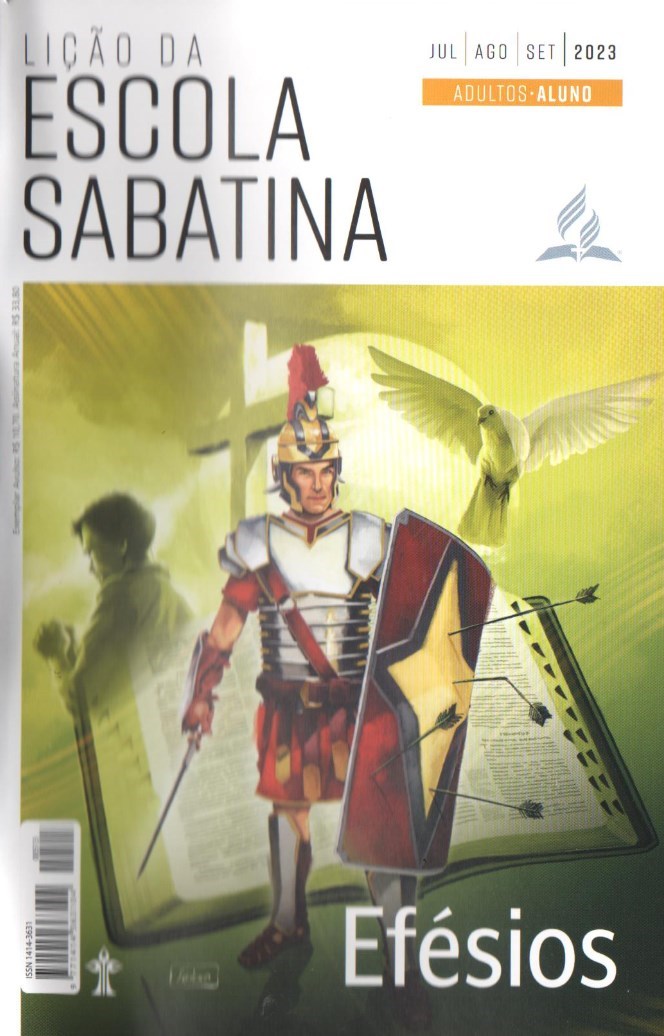 LEITURAS DA SEMANA: Ef 4:1-16, Fp 2:3; SI 68:18; At 2; 1Co 12:4-11, 27-30; Is 5:4
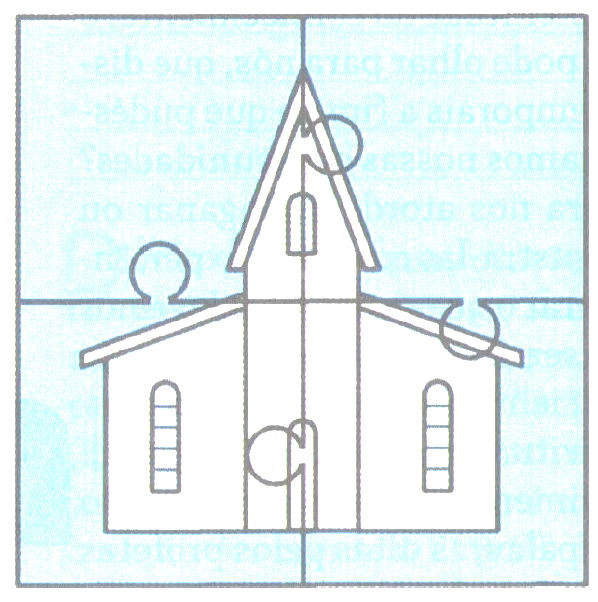 O Cristo exaltado, doador dos dons
Terça
PERGUNTAS:
LIÇÃO 07
3. O que Paulo descreveu nessa passagem e qual era o seu objetivo?











Por mais profundos que sejam esses versos de Efésios, como podemos ter conforto com o que Cristo fez por nós e fará, especialmente quando Ele encher tudo em todas as coisas (Ef1:23)?
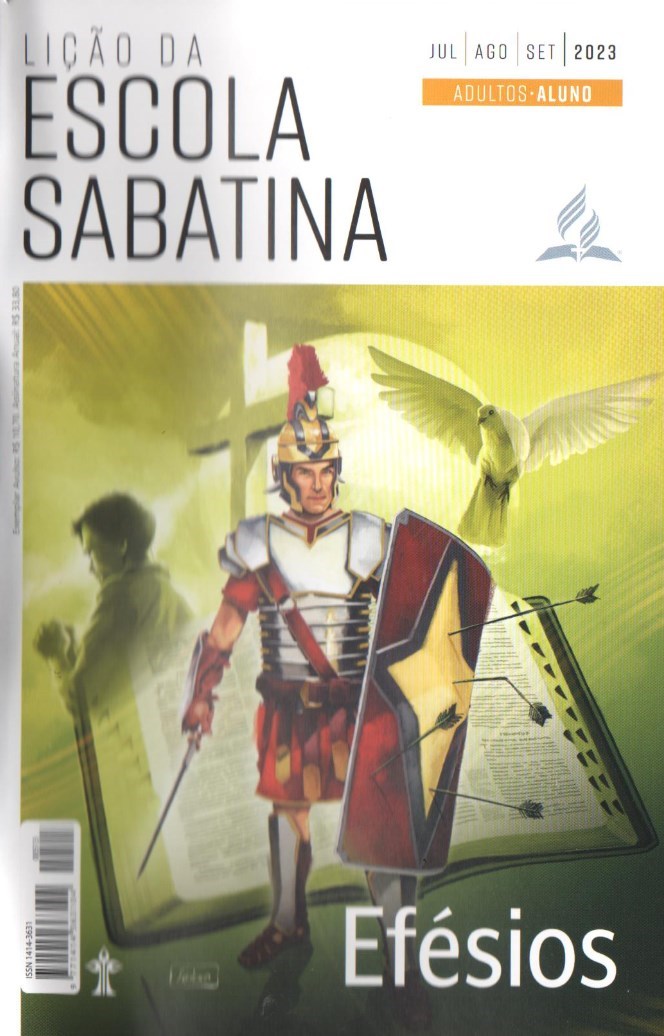 LEITURAS DA SEMANA: Ef 4:1-16, Fp 2:3; SI 68:18; At 2; 1Co 12:4-11, 27-30; Is 5:4
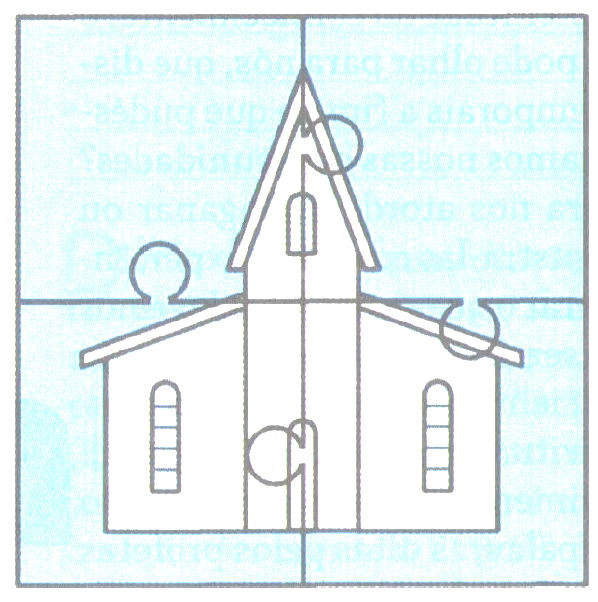 O Cristo exaltado, doador dos dons
Terça
COMENTÁRIOS:
LIÇÃO 07
- Se seguirmos a ordem do Salmo 68:18, a subida - ascensão de Cristo ao Céu (Ef 1:21-23) - ocorre primeiro, seguida pela descida em que o Jesus ressuscitado e exaltado concede dons e enche todas as coisas. Essa foi a maneira pela qual Paulo retratou o derramamento pentecostal do Espírito Santo (ver At 2). Essa visão foi confirmada por Efésios 4:11,12, que identifica os dons concedidos pelo Jesus exaltado como dons do Espírito.
“Cristo subiu às alturas, levando cativo o cativeiro, e concedeu dons aos homens. Após a ascensão de Cristo, quando o Espírito desceu segundo fora prometido, como um vento veemente e impetuoso, enchendo todo o aposento em que os discípulos estavam reunidos, qual foi o resultado? Milhares se converteram num dia (Ellen G. White, E Recebereis Poder [MM 1999, 29 de maio], p. 158).
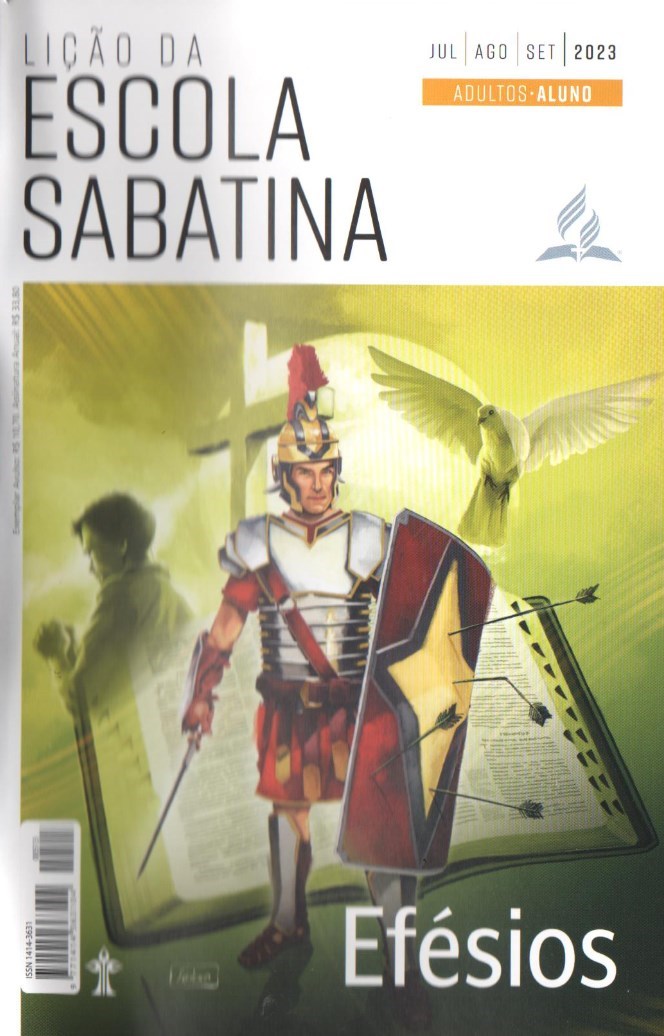 LEITURAS DA SEMANA: Ef 4:1-16, Fp 2:3; SI 68:18; At 2; 1Co 12:4-11, 27-30; Is 5:4
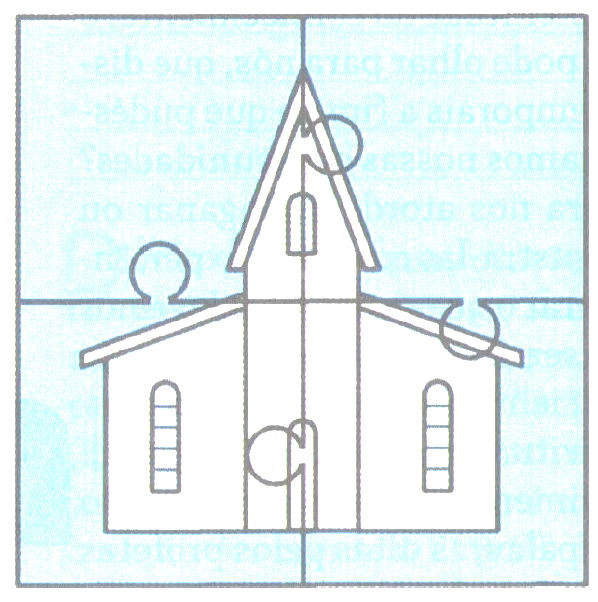 Dons do Jesus exaltado
Quarta
PERGUNTAS:
LIÇÃO 07
4. Com base no Salmo 68:18, Paulo descreveu o Jesus ressuscitado, exaltado e conquistador que, do alto, concede dons ao Seu povo. Que “dons" o Jesus exaltado concedeu e para que propósito? Ef 4:11-13









"Que mais se podia fazer à Minha vinha, que Eu não lhe tenha feito?"(Is 5:4). Como isso se aplica ao que Deus fez por nós por meio do ministério de Ellen C. White?
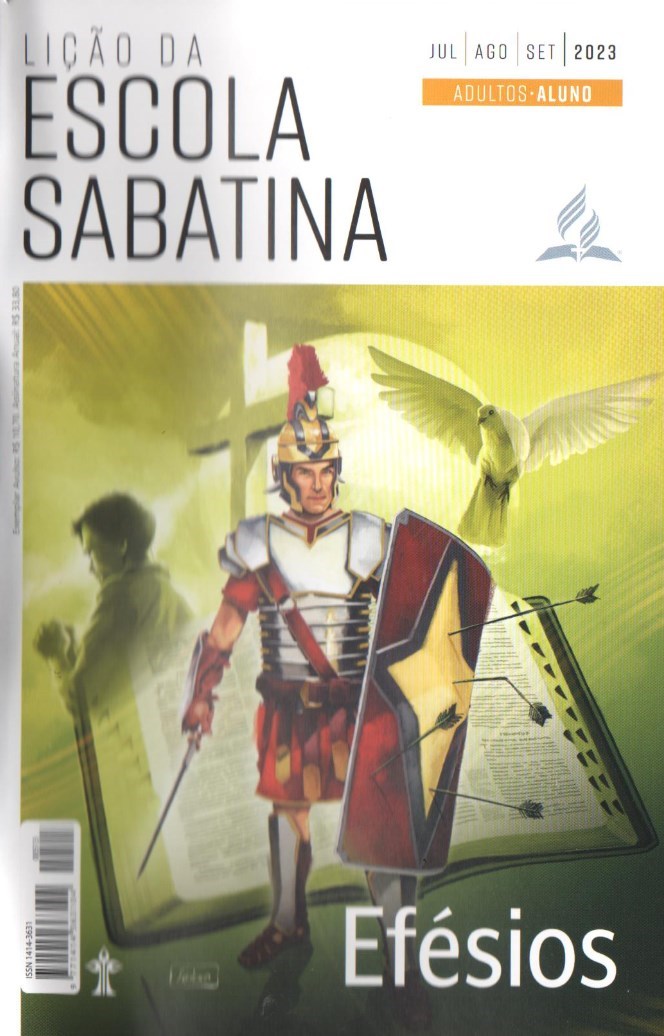 LEITURAS DA SEMANA: Ef 4:1-16, Fp 2:3; SI 68:18; At 2; 1Co 12:4-11, 27-30; Is 5:4
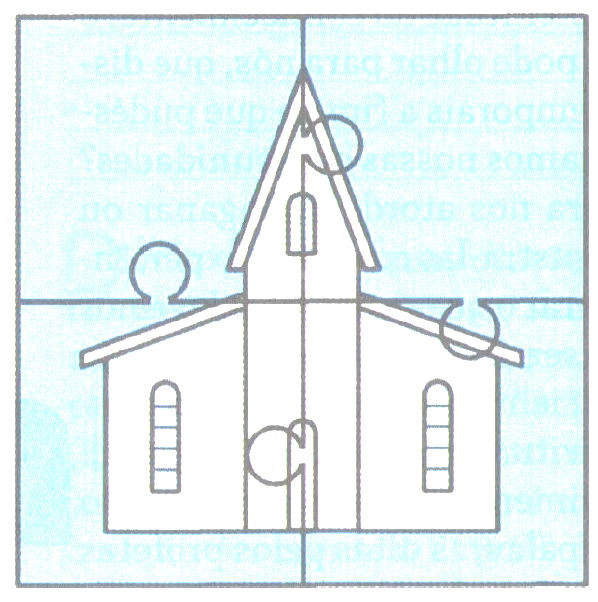 Dons do Jesus exaltado
Quarta
COMENTÁRIOS:
LIÇÃO 07
- Paulo identificou quatro grupos de pessoas “talentosas” como parte do tesouro que Jesus concedeu à igreja: apóstolos, profetas, evangelistas, pastores e mestres (a estrutura da frase no grego sugere que esses são um único grupo). Cristo concedeu esses dons para a realização de uma obra importante: o “aperfeiçoamento dos santos para o desempenho do Seu serviço, para a edificação do corpo de Cristo”, “até que todos cheguemos à unidade da fé e do pleno conhecimento do Filho de Deus, ao estado de pessoa madura, à medida da estatura da plenitude de Cristo” (Ef 4:12,13). Devemos ter cuidado ao identificar “pastores”, “mestres” e “evangelistas”, pois consideramos essas posições no nosso contexto. Pelo que sabemos, na época de Paulo esses eram líderes leigos que serviríam as igrejas-lares (lPe 2:9; At 2:46; 12:12).
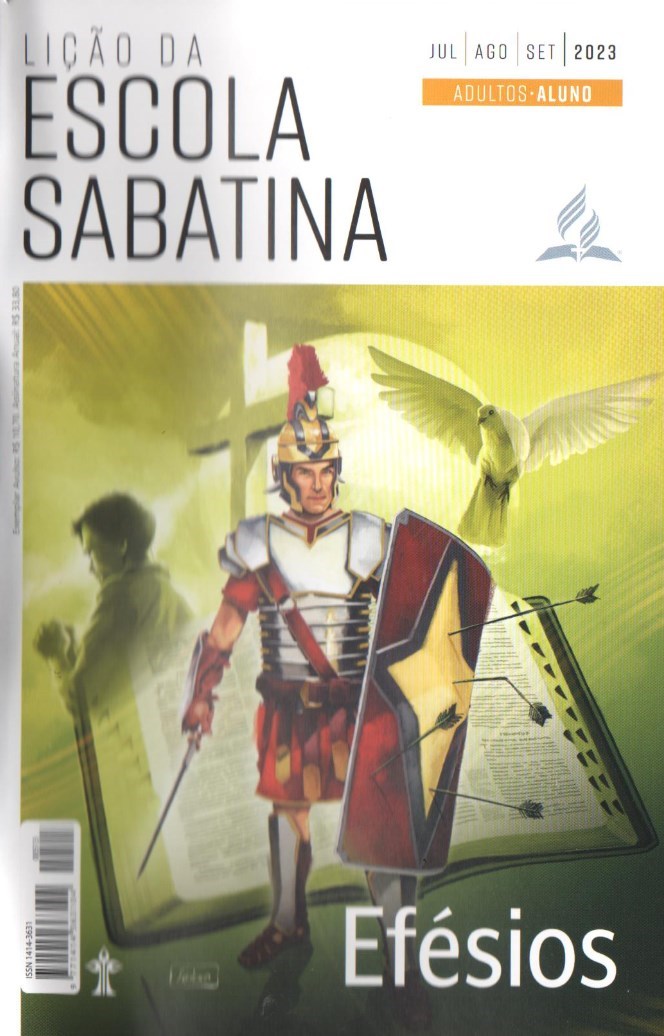 LEITURAS DA SEMANA: Ef 4:1-16, Fp 2:3; SI 68:18; At 2; 1Co 12:4-11, 27-30; Is 5:4
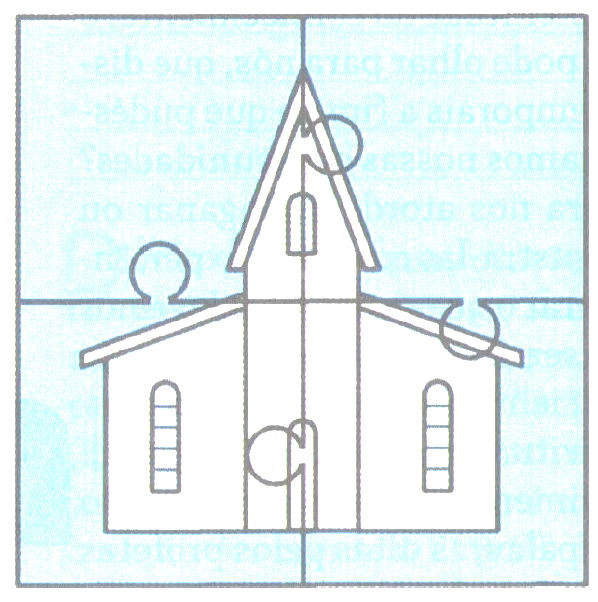 Crescendo em Cristo
Quinta
PERGUNTAS:
LIÇÃO 07
5. Que perigo ameaça a maturidade cristã da igreja? Ef 4:1

6. De que maneira uma igreja saudável funciona como um corpo saudável? Ef 4:15,16








Quais são os "ventos de doutrina" que sopram hoje? Como ficar firmes contra eles?
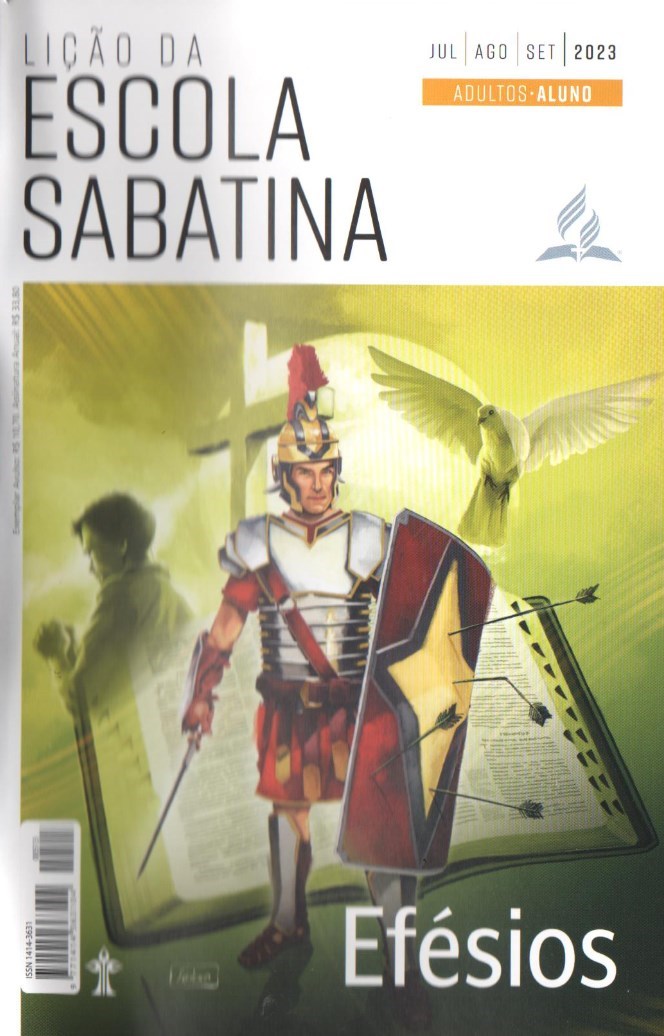 LEITURAS DA SEMANA: Ef 4:1-16, Fp 2:3; SI 68:18; At 2; 1Co 12:4-11, 27-30; Is 5:4
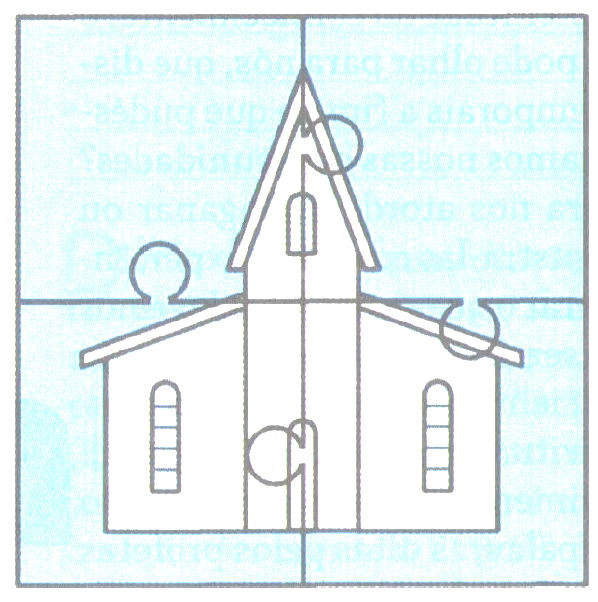 Crescendo em Cristo
Quinta
COMENTÁRIOS:
LIÇÃO 07
Paulo percebia um ambiente parecido com o nosso, em que várias ideias, como “qualquer vento de doutrina” e “esquemas enganadores” (ESV), são lançadas sobre os crentes. Ele usou três conjuntos de metáforas para descrever os perigos da teologia imprevisível: (1) a imaturidade da infância, “para que não mais sejamos como crianças”; (2) o perigo em alto-mar; “arrastados pelas ondas e levados de um lado para outro por qualquer vento de doutrina”; (3) ser enganado por pessoas ardilosas que, como jogadores, praticam truques. Paulo usou a palavra grega kubeia (“jogo de dados”) de forma figurada para indicar “astúcia” ou “truque” (NKJV). Paulo acreditava que a divisão é uma marca importante do erro: o que nutre e faz o corpo crescer e o ajuda a se manter unido é bom, ao passo que aquilo que o esgota e divide é mau. Ao passar do ensino divisor para o ensino dos mestres provados e confiáveis (Ef 4:11.).
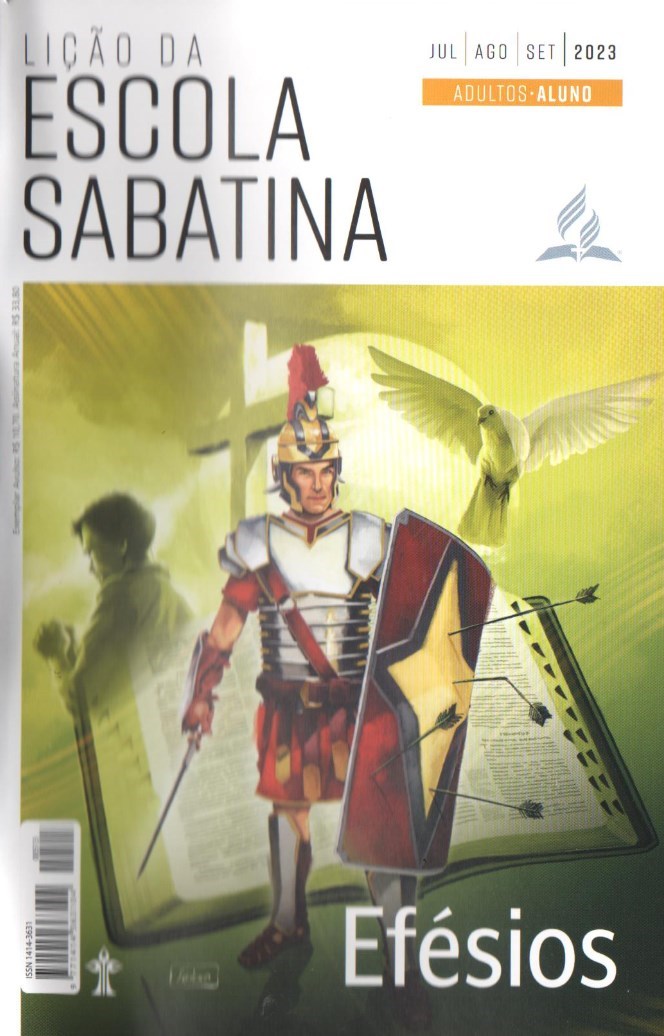 LEITURAS DA SEMANA: Ef 4:1-16, Fp 2:3; SI 68:18; At 2; 1Co 12:4-11, 27-30; Is 5:4
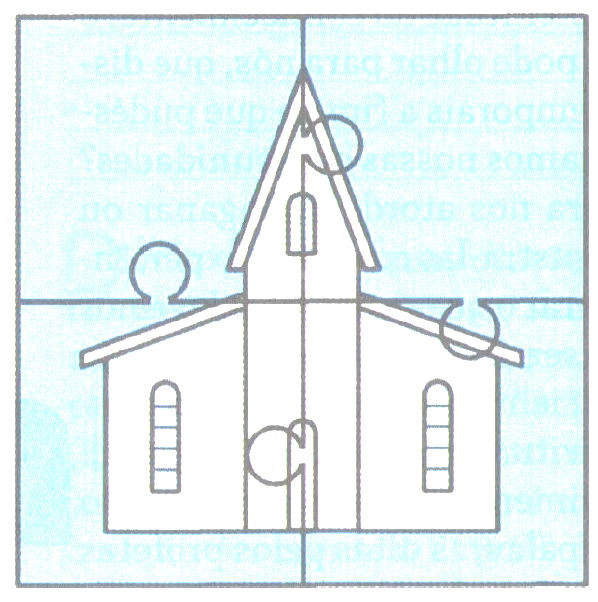 Estudo adicional
Sexta
COMENTÁRIOS:
LIÇÃO 07
1. Traduzindo Efésios 4:9. Algumas traduções indicam que a descida ocorreu antes da subida (“antes tinha descido”; ARC, ACF). Outras traduções seguem o texto grego mais de perto, deixando em aberto a questão do momento de subida e descida (“Ora, o que quer dizer Ele subiu, senão que também havia descido até as regiões inferiores da terra?”; NAA, ARA), o que reconhece a ideia, expressa na lição de terça-feira, de que a ordem do Salmo 68:18 deve ser seguida, com a exaltação de Cristo ao Céu (a “ascensão”) ocorrendo primeiro, seguida de Sua “descida” no Espírito. 2. Levando cativo o cativeiro. Ao citar o Salmo 68:18 da Septuaginta (tradução grega do AT), Paulo usou uma expressão em Efésios 4:8 que ■ diz: “levou cativo o cativeiro”, mas cujo significado amplamente reconhecido é: “Ele tomou como prisioneiros um grupo de cativos” (NVI, NVT). Os adventistas entendem que a expressão se refere ao fato de que Cristo levou para o Céu.
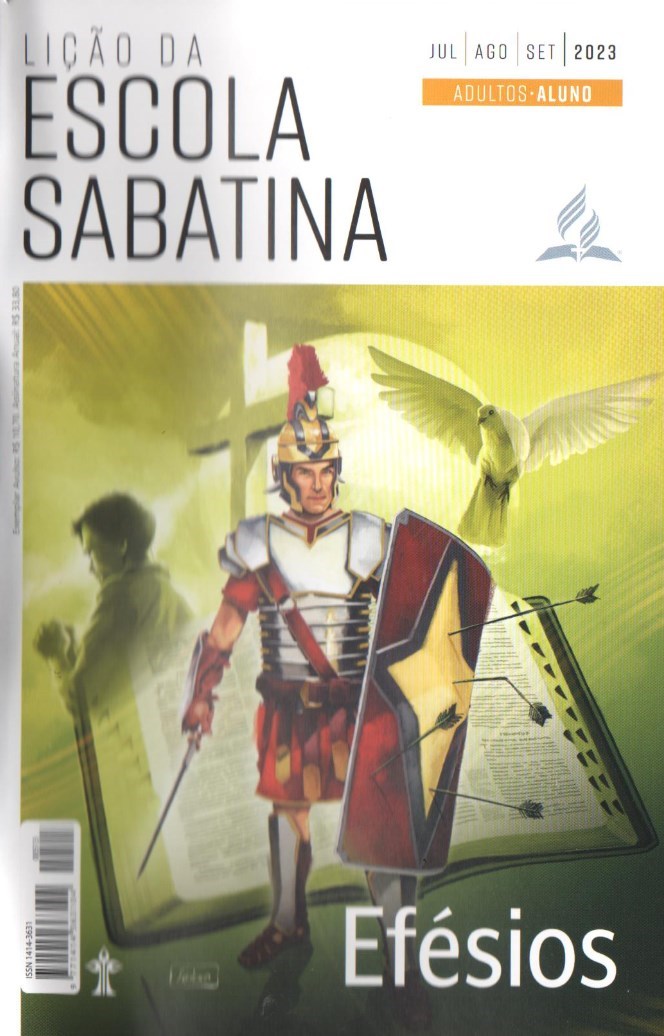 LEITURAS DA SEMANA: Ef 4:1-16, Fp 2:3; SI 68:18; At 2; 1Co 12:4-11, 27-30; Is 5:4
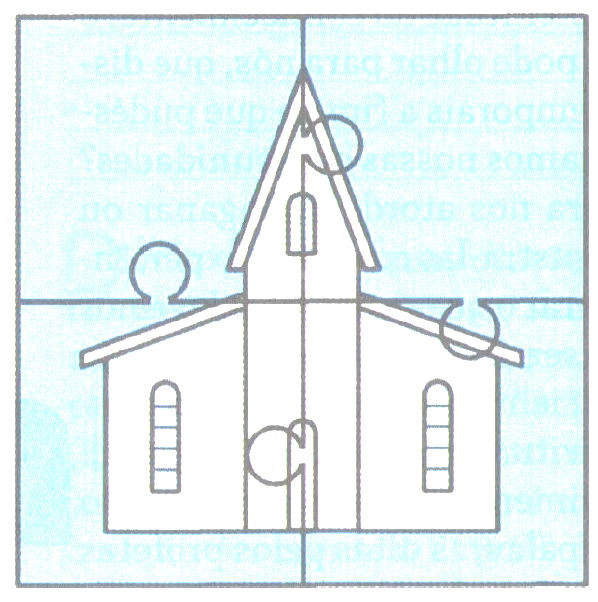 Estudo adicional
Sexta
PERGUNTAS:
LIÇÃO 07
1. Quais são as diferenças e semelhanças entre as listas de “dons espirituais” em Efésios 4:11, 1 Coríntios 12:4-11, 27-30, Romanos 12:4-8 e 1 Pedro 4:10,11? 

2. Paulo disse que não devemos ser influenciados por ventos de doutrinas. De que maneira podemos nos proteger dos danos que esses ventos podem nos causar?

3. Paulo enfatizou em Efésios o tema da “unidade”. Mas buscamos unidade a todo custo? Em que ponto o desejo de unidade pode se tornar contraproducente?
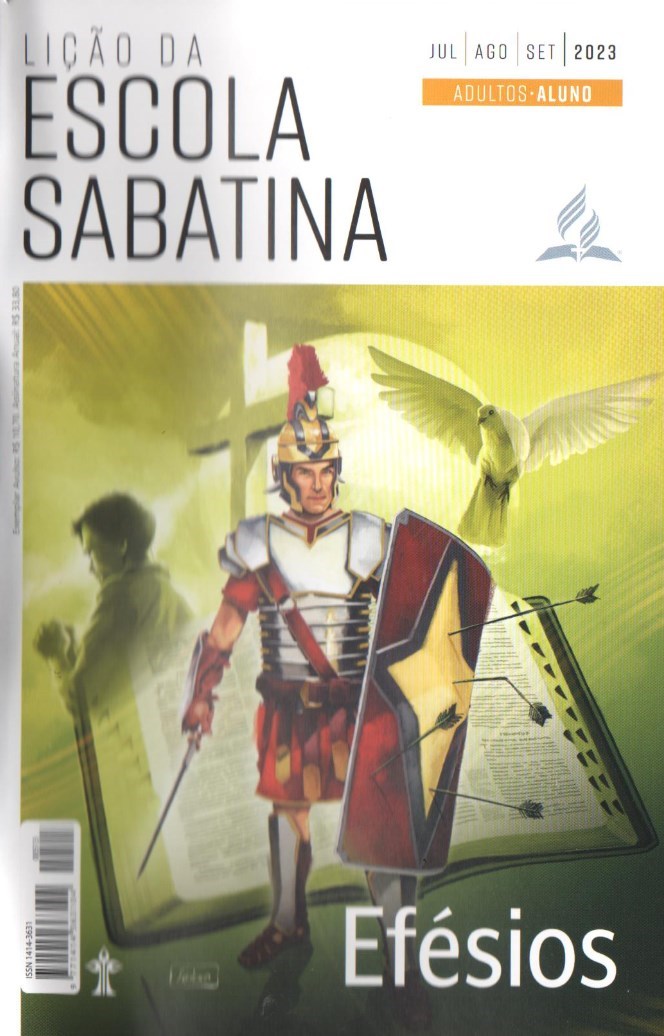 LEITURAS DA SEMANA: Ef 4:1-16, Fp 2:3; SI 68:18; At 2; 1Co 12:4-11, 27-30; Is 5:4